Sisteme de operareCurs #6Sisteme de fișiere
Răzvan Daniel ZOTA
Facultatea de Cibernetică, Statistică şi Informatică Economică
zota@ase.ro
https://zota.ase.ro/so
Ce este un sistem de fişiere ?
Un sistem de fişiere este o parte integrantă distinctă a sistemului de operare, ce constă din fişiere, directoare, precum şi informaţiile necesare pentru accesarea, localizarea (şi eventual refacerea) acestora.
Structura arborescentă a unui sistem de fişiere
Structura arborescentă a unui sistem de fişiere
Exemplu Windows:
Conţinutul celor mai importante directoare UNIX
Cele mai importante directoare Linux
SO și sisteme de fișiere oferite
NTFS (New Technology File System)- introdus în Windows NT și astăzi prezent pe majoritatea mașinilor Windows. Sistem de fișiere implicit pentru partiții peste 32GB. Fiecare fișier din NTFS este stocat printr-un descriptor de fișier în Master File Table. MFT conține informații despre dimensiune, alocare, nume, etc. 
FAT12 a fost utilizat pentru diskete (floppy disks). FAT16 (sau simplu FAT) și FAT32 sunt folosite pentru carduri de memorie flash și stick-uri USB (tipuri de echipamente ce folosesc FAT: smartphone-uri, camere digitale și alte dispozitive portabile).
SO și sisteme de fișiere oferite
Sistemul de fișiere HFS+ se aplică produselor desktop de la Apple, inclusiv computere Mac, iPhone, iPod, precum și produse Apple X Server. Mai multe informații: https://ro.wikipedia.org/wiki/HFS_Plus)
Produse superioare de tip server folosesc, de asemenea,  sistemul de fișiere Apple Xsan, un sistem clusterizat de fișiere derivat din sistemele de fișiere StorNext /CentraVision.
Ext2, Ext3, Ext4 – sistem de fișiere “nativ” Linux. Acest sistem de fișiere este în permanentă dezvoltare și îmbunătățire. Ext3 este doar o extensie a lui Ext2, ce folosește operații tranzacționale de scriere a fișierelor într-un “jurnal”. Ext4 este o dezvoltare a lui Ext3, oferind suport pentru alocare optimizată a fișierelor  și atribute extinse de fișiere. Acest sistem de fișiere este utilizat frecvent de majoritatea instalărilor Linux.
CDFS şi UDF
CDFS (CD-ROM File System) reprezintă un format relativ simplu definit în 1988 ca fiind formatul standard pentru CD-ROM. Windows implementează standardul compatibil ISO 9660 în \Windows\System32\Drivers\Cdfs.sys. Restricţiile formatului CDFS:
Numele (de fişiere şi directoare) < 32 caractere
Structura arborescentă a (sub)directoarelor <= 8 nivele
UDF (Universal Disk Format) – standard compatibil cu ISO 13346, oferă suport pentru versiunile 1.02 şi 1.5 OSTA (Optical Storage Technology Association) definite în 1995 ca format de înlocuire a CDFS pentru mediile de stocare magneto-optice, în special DVD-ROM.
Numele (de fişiere şi directoare) <= 255 caractere
Maximum pentru lungimea unei căi = 1023 caractere
Numele de fişiere pot fi lower/upper case
FAT, FAT16 şi FAT32
Mult timp în Windows cel mai popular sistem de fişiere a fost FAT (File Allocation Table). Există 3 tipuri de sisteme FAT.
Primul este sistemul original FAT (FAT12), apoi au apărut FAT16 şi FAT32, versiuni îmbunătăţite ale sistemului original FAT. Sistemul original FAT a fost utilizat pe primele versiuni de DOS, fără a avea posibilitatea de a fi utilizat pe discuri de dimensiuni mai mari sau pe sisteme de operare precum Windows 3.1, Windows 95 şi Windows 98. 
Acest sistem FAT era limitat din mai multe puncte de vedere, fiind capabil să recunoască nume de fişiere până la 8 caractere în lungime. Alte limitări erau legate de imposibilitatea de a utiliza discuri de dimensiuni mari şi sisteme de operare avansate la acea vreme.
FAT, FAT16 şi FAT32
De asemenea, spaţiul de pe discurile cu capacităţi mari era utilizat ineficient, aceeaşi problemă existând şi pentru FAT16. FAT16 a fost conceput pentru a fi utilizat pentru partiţii până la 4 GB.
Chiar dacă discuri de dimensiuni mari pot fi formatate folosind FAT16, această manieră este ineficientă deoarece spaţiul de pe disc este utilizat ineficient. Spre exemplu, la o partiţie de 512 MB, dimensiunea clusterelor este de 8 KB. Aceasta înseamnă că fişierele de 1 KB vor ocupa tot 8 KB de spaţiu pe disc, deoarece nu se pot stoca mai multe fişiere într-un cluster. De aici rezultă 7 KB pierduţi. 
Pentru a rezolva această problemă a apărut FAT 32, sistem ce foloseşte dimensiuni mai mici pentru clustere şi oferă suport pentru partiţii până la 2 TB.
FAT 32
De regulă se consideră că pentru selecţia dimensiunii clusterului, regula este “cu cât mai mic, cu atât mai bine”. Deoarece partiţiile FAT16 iroseau o grămadă de spaţiu pe disc, trecerea la  FAT32 pentru a reduce dimensiunea clusterilor a fost imediată. Cu toate acestea, FAT32 are şi el limitările sale.
Să considerăm o partiţie de sub 2.048 MB (2 GB), cea mai mare pe care o poate oferi FAT16. Dacă această partiţie este formatată folosind FAT16, va rezulta o tabelă de alocare a fişierelor cu 65,526 clustere în el, fiecare cluster consumând 32 KB. 
Dimensiunea mare a clusterului va avea ca rezultat o irosire a spaţiului pe disc. Astfel, este recomandat ca această partiţie să utilizeze FAT32, ce va conduce la o dimensiune a clusterilor de doar 4 KB. Acest lucru va avea ca efect o diminuare cu până la 90% a irosirii spaţiului de pe disc.
FAT 32
Cu toate acestea, există şi un preţ plătit pentru asta. Deoarece fiecare cluster este mai mic, trebuie să fie mai multe pentru a acoperi aceeaşi capacitate a discului. Deci, în loc de 65.526 clustere, vom avea 524.208 (65.526 * 8) clustere. 
Mai mult, intrările FAT din tabela FAT32 sunt de dimensiune 32 de biţi, faţă de intrările de 16 biţi din FAT16. Rezultatul final este acela că dimensiunea tabelei FAT este de 16 ori mai mare în cazul FAT32 decât la FAT16! Tabelul următor ilustrează aceste observaţii:
Caracteristici FAT16 şi FAT32
Caracteristici FAT16 şi FAT32
Dacă mărimea volumului FAT32 creşte de la 2 GB la 8 GB, dimensiunea tabelei FAT creşte de la 2 MB la 8 MB. În acest caz nu contează că volumul FAT32 va irosi câţiva MB de spaţiu de pe disc pentru a memora tabela  FAT. 
Problema este că tabela FAT este foarte des referită în momentul utilizării normale a discului deoarece conţine toate referirile către clustere pentru fiecare fişier din acest volum; astfel, dimensiunea mare a tabelei FAT poate influenţa negativ viteza de lucru.
Caracteristici FAT16 şi FAT32
Practic fiecare sistem implementează un mecanism de disk caching pentru a ţine în memorie structurile discului fecvent accesate precum tabela FAT. Operaţiunea de cache a discului implică utilizarea memoriei principale pentru a stoca informaţii referitoare la disc ce sunt necesare în mod regulat, pentru a evita citirea în permanenţă de pe disc (foarte lent în comparaţie cu memoria). 
Atunci când tabela FAT este mică (cum ar fi 128 KB pentru FAT16) întreaga tabelă  FAT poate fi stocată mai uşor în memorie şi de fiecare dată când se caută ceva în FAT se ia din memorie. Atunci când tabela creşte însă la 8 MB, sistemul este forţat să aleagă între două alternative: fie să folosească o cantitate considerabilă de memorie pentru FAT, fie să nu folosească deloc.
Caracteristici FAT16 şi FAT32
Din această cauză trebuie redusă limita dimensiunii tabelei FAT la o mărime rezonabilă. În cele mai multe cazuri este o problemă de alegere a unei balanţe între dimensiunea clusterului şi dimensiunea FAT (cel mai bun exemplu fiind acela pentru FAT32). 
Din moment ce FAT32 poate avea (maxim) aproximativ 268 milioane de clustere, dimensiunea de 4 KB pentru un cluster este capabilă din punct de vedere tehnic să ofere suport un disc de 1 TB. Singura problemă este că, în acest caz, dimensiunea tabelei FAT va avea peste 1 GB! (268 milioane înmulţit cu 4 bytes pentru fiecare intrare în tabelă).
Astfel, FAT32 foloseşte clustere de 4 KB pentru volume până la 8 GB în dimensiune, apoi foloseşte clustere de dimensiuni mai mari, ca în tabelul următor:
Dimensiunea clusterelor la FAT 32
Caracteristici FAT32
După cum se poate remarca, cu toate că FAT32 “promisese” că va rezolva problemele discurilor de dimensiuni mari, în realitate nu a fost chiar aşa. În momentul în care se folosesc partiţii mai mari de 32 GB, suntem înapoi în cazul folosirii clusterilor de 32 KB, atât de huliţi în cazul FAT16. Desigur, 32 GB înseamnă mult mai mult decât 1 GB, dar FAT32 este totuşi o soluţie temporară aleasă până la implementarea unui sistem de fişier cu adevărat performant (NTFS).
În tabelul următor se pot vedea dimensiunile tabelei FAT (în MB) în funcţie de dimensiunea partiţiei, pentru diferite mărimi ale clusterilor. Putem vedea că FAT32 nu utilizează clustere de 4 KB decât până la partiţii de 8 GB, altfel s-ar consuma cantităţi considerabile de memorie pentru a stoca tabela FAT. Intrările marcate cu bold din tabelă ne arată ce va alege FAT32 pentru o partiţie de acea dimensiune (Microsoft menţine dimensiunea tabelei FAT la 8 MB).
Dimensiunile tabelei FAT32 în funcţie de mărimea partiţiei şi mărimea clusterilor
exFAT (Extensible File Allocation Table)
exFAT este ultimul sistem de fișiere introdus de către Microsoft în 2006, optimizat  pentru a fi folosit în cazul memoriilor de tip flash precum stick-uri USB sau carduri SD (Secure Digital) .
Standard proprietar până în 2019, când Microsoft a făcut publice specificațiile acestuia.
exFAT rezolvă problema FAT32 care nu poate să stocheze fișiere mai mari de 4GB, fiind sistemul de fișiere implicit (SD association) pentru carduri SDXC cu capacități mai mari de 32 GB.
NTFS – New Technology File System
Începând cu Windows 2000, NTFS este sistemul de fişiere nativ.
NTFS foloseşte indexuri de cluster pe 64 de biţi.
Această capacitate oferă abilitatea de a adresa volume până la 16 exabytes.
Caracteristici NTFS
Caracteristici NTFS
Caracteristici NTFS
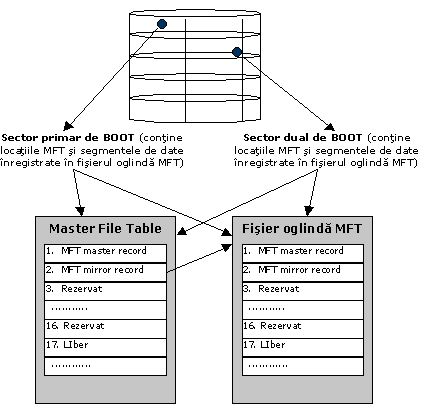 Fiabilitatea încorporată prin proiectarea MFT
Master File Table - NTFS
MFT
Master File Table (Tabela Master a Fişierelor) a fost proiectată pentru a garanta accesul rapid şi sigur la fişiere. Cele două obiective de cele mai multe ori contradictorii ale sale sunt: performanţă superioară la regăsirea fişierelor pe disc (rapiditate în special pentru fişierele mici şi directoare) pe de o parte, şi o deosebită fiabilitate, (datorată multiplelor caracteristici redundante) pe de altă parte.
MFT poate îndeplini ambele obiective foarte bine. În primul rând, definiţia înregistrărilor din MFT permit fişierelor mici şi directoarelor să fie incluse în aceste înregistrări aşa încât împiedică nevoia pentru orice căutare ulterioară sau acces la disc. Pentru fişierele mari NTFS utilizează o structură arborescentă binară ierarhică pentru a asigura rapiditatea la căutare în directoare mari la fel de bine.
Fiabilitatea este asigurată prin legătura dintre următoarele caracteristici redundante:
înregistrarea master redundantă - înregistrarea oglindă (copia) a MFT;
fişiere şi segmente de date MFT redundante - fişierul oglindă MFT;
sectoare de boot redundante (existenţa sectorul primar şi a celui dual - copia sa - de boot).
Tabel comparativ NTFS, FAT16 și FAT32
https://docs.microsoft.com/en-us/previous-versions/windows/it-pro/windows-vista/cc766145(v=ws.10)?redirectedfrom=MSDN
Alte sisteme de fişiere
Sistemul de fişiere implicit pe Linux este ext3 (third extended filesystem) sau ext4 
Informaţii despre aceste sisteme de fișiere:
http://en.wikipedia.org/wiki/Ext3
http://en.wikipedia.org/wiki/Ext4
JFS (Journaling FileSystem) este un sistem de fişiere creat de IBM. A fost folosit pe versiunea de Unix de la IBM, AIX, precum şi pe versiuni de Linux.
OCFS2 (Oracle Cluster File System) – sistem de fişiere creat de Oracle pentru clustere Linux.
	https://oss.oracle.com/projects/ocfs2/
Sisteme de fişiere pentru Linux
Ce sistem de fişiere să alegem pentru o maşină Linux? (un articol interesant la adresa de mai jos)
http://www.howtogeek.com/howto/33552/htg-explains-which-linux-file-system-should-you-choose/
Comenzi Unix legate de HD şi partiţii
df (disk free) – utilizată pentru a determina mărimea spaţiului liber de pe disc
df –h (h = human readable)
du (disk usage) – utilizată pentru a determina spaţiul ocupat de un director în număr de blocuri de 512 octeţi 
 du –k (spaţiul ocupat în blocuri de câte 1 KB)
du –k | tail -1
Comenzi de backup și arhivare de fișiere-Linux
Arhivarea și compresia fișierelor reprezintă operațiile utilizate atunci când unul sau mai multe fișiere trebuie transmise sau stocate în mod eficient. Există două aspecte cu privire la această operație:
Arhivarea – Reprezintă combinarea mai multor fișiere într-unul singur, ceea ce facilitează transmiterea acestora
Compresia – Reprezintă reducerea dimensiunilor fișierelor prin eliminarea informației redundante
Putem arhiva mai multe fișiere într-o singură arhivă și apoi o putem comprima, sau putem comprima un fișier individual. Prima operație se numește arhivare, iar cea de-a doua se numește comprimare. 
Operația de preluare a unei arhive, decomprimare și extragere a unuia sau a mai multor fișiere poartă numele de dezarhivare.
Comprimarea fișierelor
Comprimarea fișierelor le face să aibă dimensiuni mai mici prin eliminarea informațiilor duplicate, ele putând fi restaurate atunci când este necesar.
Există două feluri de comprimare:
“Lossless”: Comprimare fără pierderea niciunei informații din fișierul original. Comprimarea și decomprimarea fișierului lasă fișierul original intact.
“Lossy”: În acest caz comprimarea se face prin eliminarea unor informații din fișierul original astfel încât operația de decompresie va genera un fișier puțin diferit față de cel original. Spre exemplu, un fișier imagine cu două nuanțe apropiate de roșu poate fi făcut  mai mic prin considerarea acestor două nuanțe la fel. De cele mai multe ori, ochiul uman nu poate face diferența între aceste două nuanțe.
Compresia fișierelor
În concluzie, compresia de tip “lossy” este utilizată  în cazul fișierelor media deoarece rezultatul este sub forma unor fișiere de dimensiuni reduse și, de regulă, oamenii nu pot face diferența între original versiunea modificată (comprimată).
Pentru fișiere ce trebuie să rămână nemodificate (documente, fișiere de tip log sau software) trebuie să folosim compresia de tip “lossless”.
Majoritatea formatelor de imagini, precum GIF, PNG sau JPEG implementează algoritmi de compresie de tip “lossy”.
Comenzi de backup  - UNIX/Linux
tar (tape archive) –standard pentru toate versiunile de Unix
Sintaxa generală:
tar funcţie [modificator] fisier_destinatie fisier(e) | directoare
Funcții tar:
c (create) pentru crearea unei arhive
t (table of contents) – pentru vizualizarea tabelei conținut a fişierului tar
x (extract) folosit pentru extragerea fișierelor din arhivă
modificatori:
f (filename) – fișierul tar va fi creat; altfel se alege dispozitivul specificat de variabila de mediu TAPE, dacă este setată; dacă nu, se foloseşte valoarea implicită din /etc/default/tar
v (verbose) – împreună cu funcţia t oferă informaţii suplimentare despre intrările din fişierul tar.
Comenzi de compresie  - UNIX
Exemple pentru tar:

- tar -cvf dir2backup.tar dir2 (creează arhiva tar pentru directorul dir2)
- tar -cvf ex.tar f1 f2 f3 (creează arhiva tar cu fișierele f1, f2, f3)
 tar -tvf ex.tar (pentru vizualizarea continutului arhivei)
 tar -xvf myfile.tar (extragerea din fișierul tar)
tar -zcvf myfile.tar.gz  *.pdf(opțiunea –z face și comprimarea fișierelor cu algoritmul gzip în fișierul myfile.tar.gz)
tar -rvf ex.tar  director/*(opțiunea –r este folosită pentru a adăuga fișiere la o arhivă existentă)


Combinarea backup-ului şi a compresiei se poate face și cu comanda jar (Java archive):
jar cvf home.jar *  (se arhivează și comprimă în fișierul home.jar toate fișierele din directorul curent)
Comenzi de compresie  - UNIX
Program de compresie GNU: gzip

Comanda gzip creează un fişier mai mic, cu extensia .gz (fișierul inițial 

gunzip este folosit pentru decompresie (echivalentă cu gzip –d)


Obs. Există şi comenzile zip şi unzip, similare cu cele din Windows, care pot lucra cu fişiere comprimate prin metoda zip pe sisteme Windows.

Spre exemplu, comanda zip home.zip *  va crea o arhivă denumită home.zip ce conține toate fișierele din directorul curent de lucru
Comenzi de compresie  - UNIX
Alte comenzi de compresie sunt: bzip2 și xz

Comanda  bzip2 folosește algoritmul de compresie Burrows-Wheeler, mai bun în unele cazuri față de algoritmul folosit de gzip. Rezultatul este un fișier cu extensia .bz2 în loc de extensia .gz 

Comanda xz : similară cu gzip, folosind algoritmul Lempel-Ziv-Markov (LZMA). Poate oferi o rată de compresie mai bună decât oferă bzip2. 

Fișierele comprimate cu comanda xz au extensia .xz .
Pentru decomprimare se poate folosi comanda unxz.